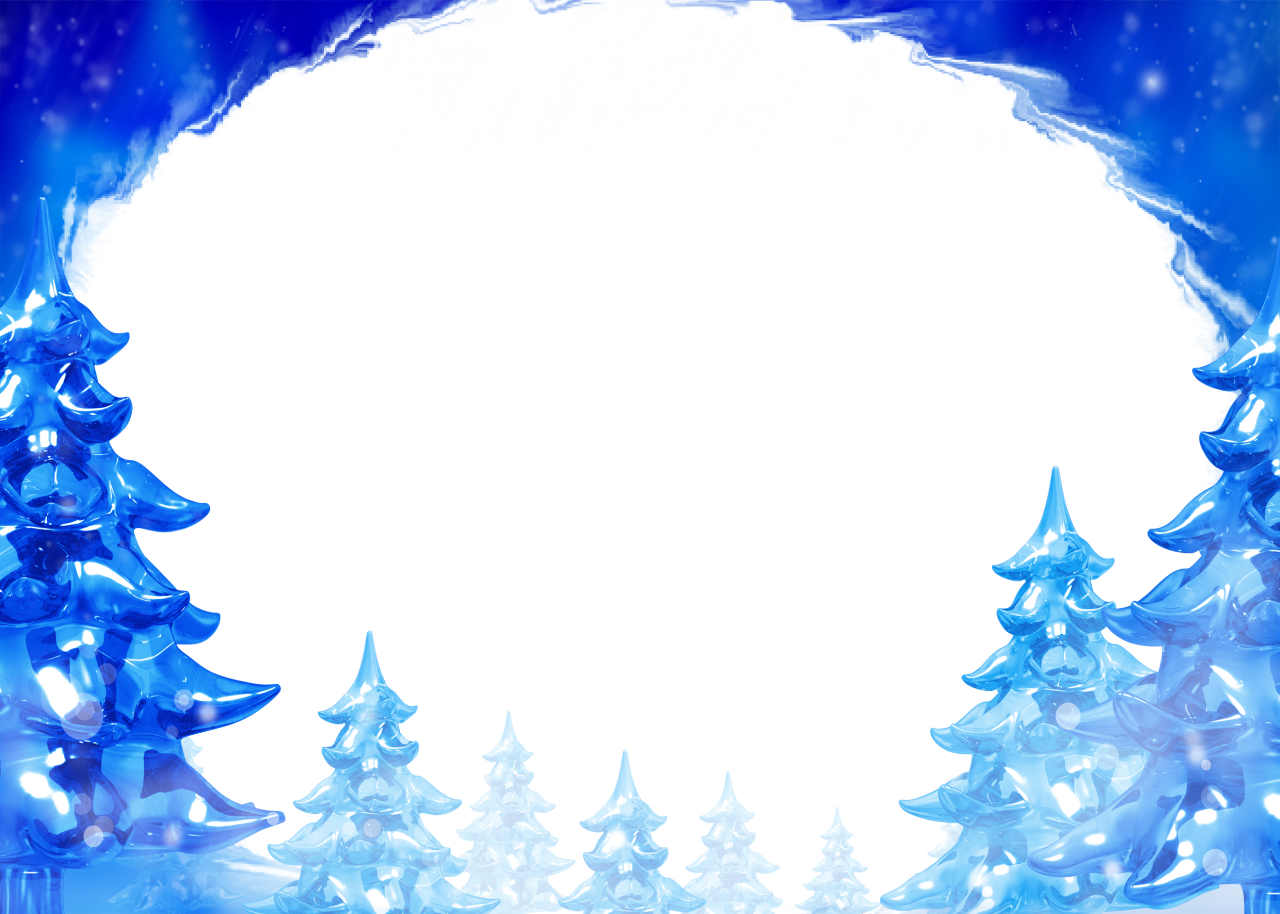 Урок трудового обучения
Учитель начальных классов
ГБОУ школа-интернат №15
Гузева С.В.
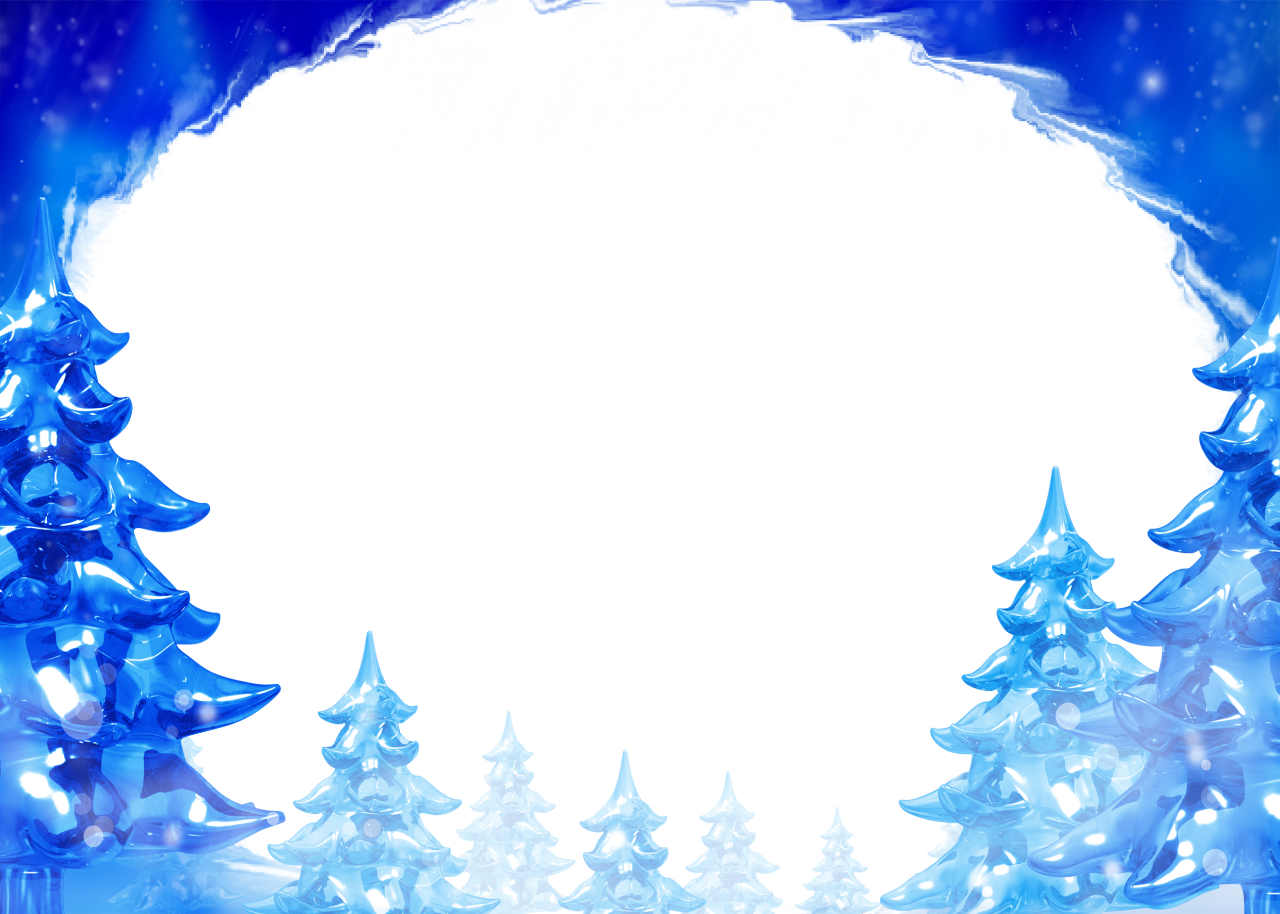 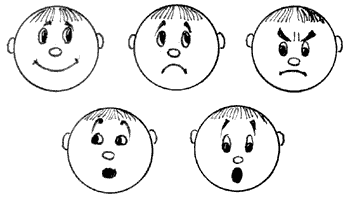 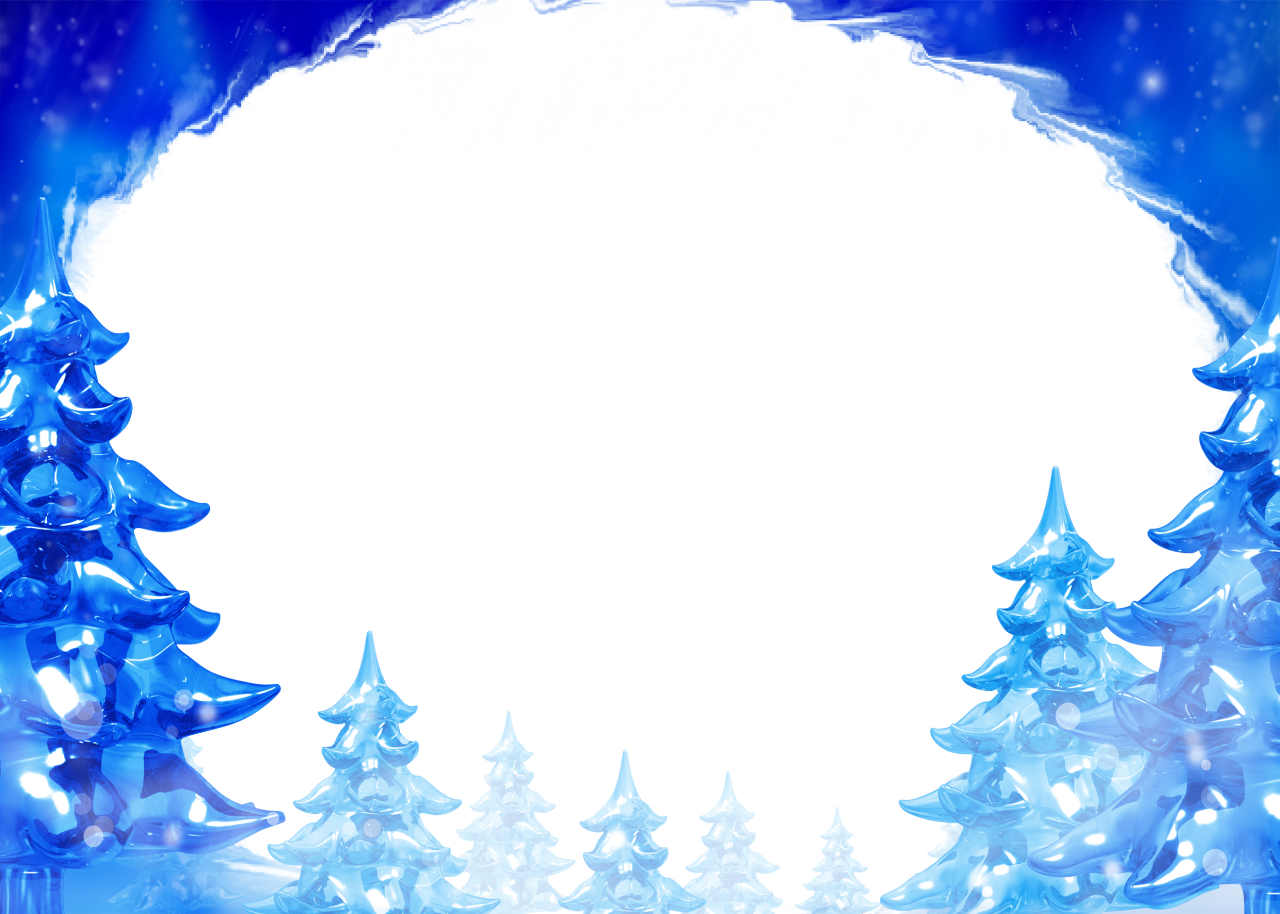 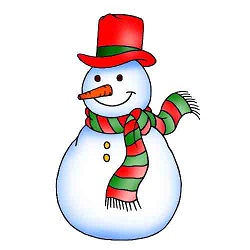 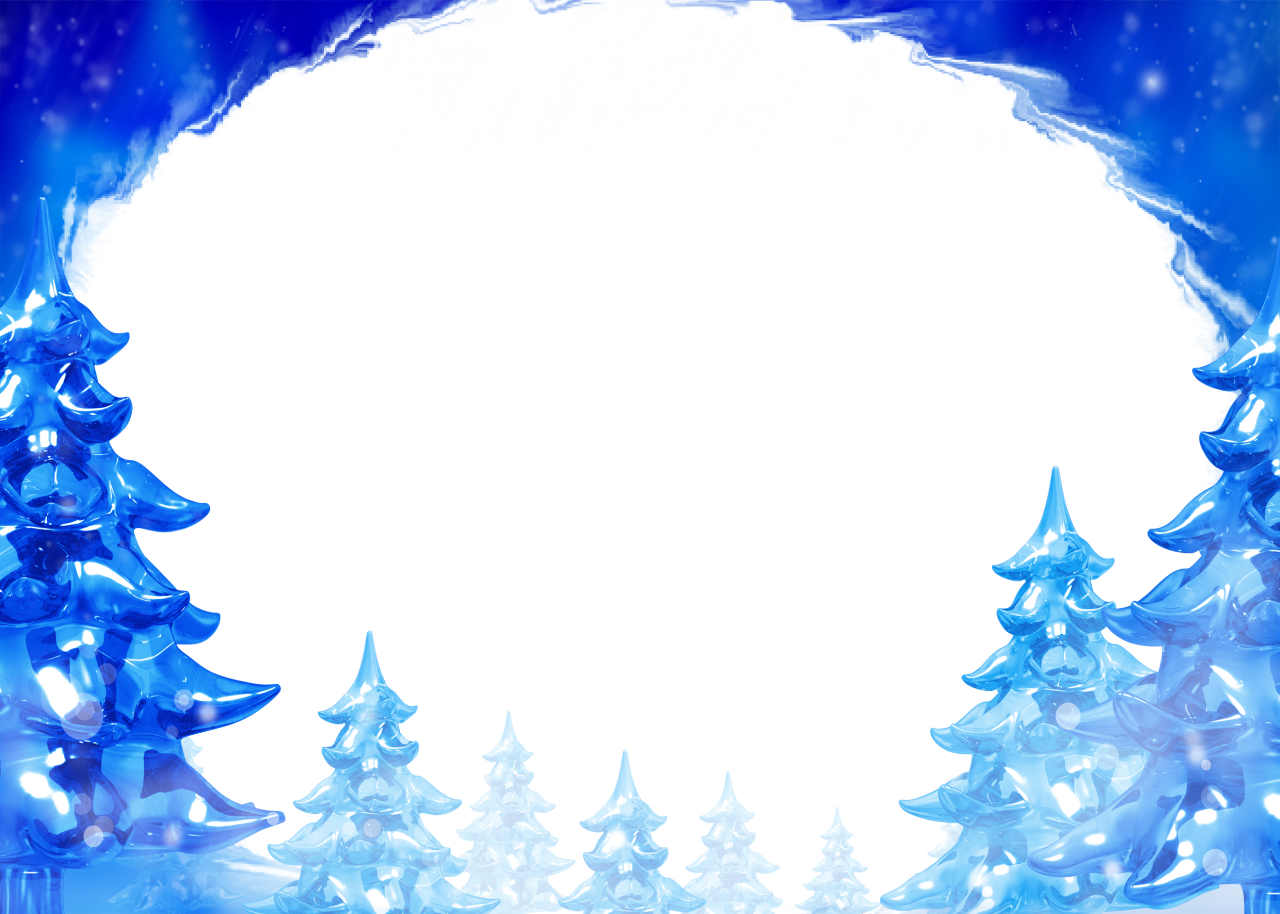 Технологическая карта изготовления шкатулки «Снеговик» 1. Обернуть жестяную банку белой бумагой. Заклеить бумагу.
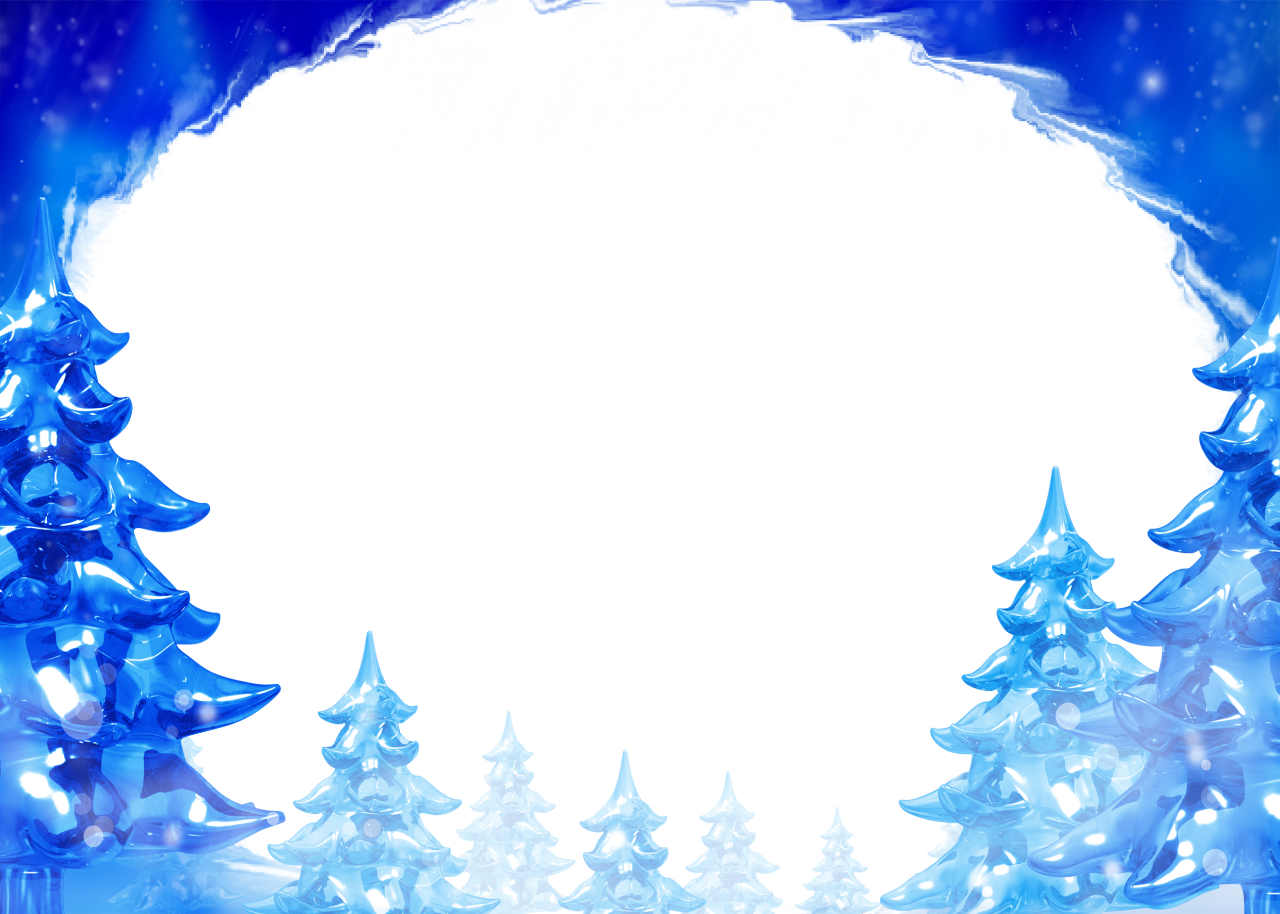 2. Обернуть тканью верхнюю часть банки, заклеить ткань.
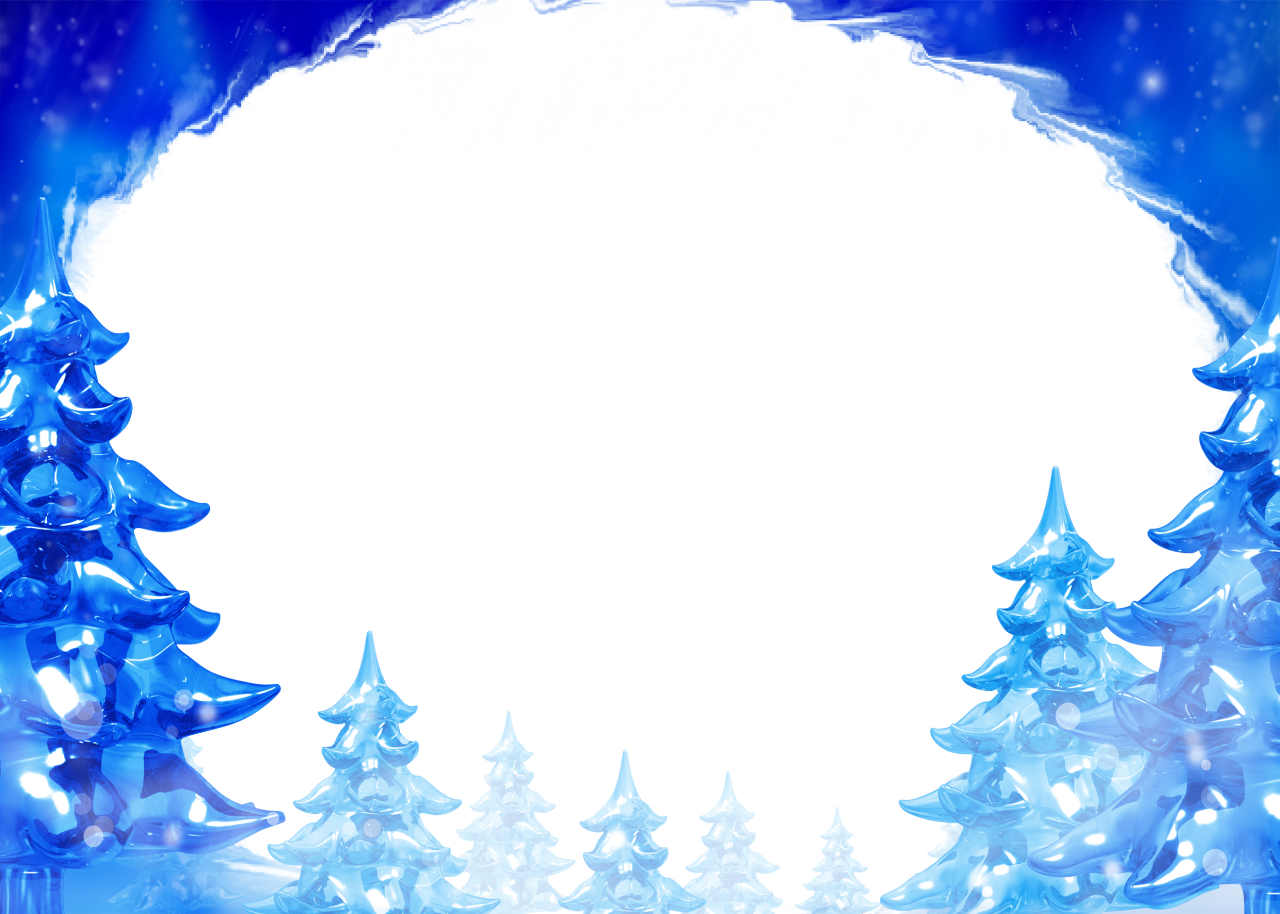 3. Взять короткий шнурок. Завязать ткань шнурком.
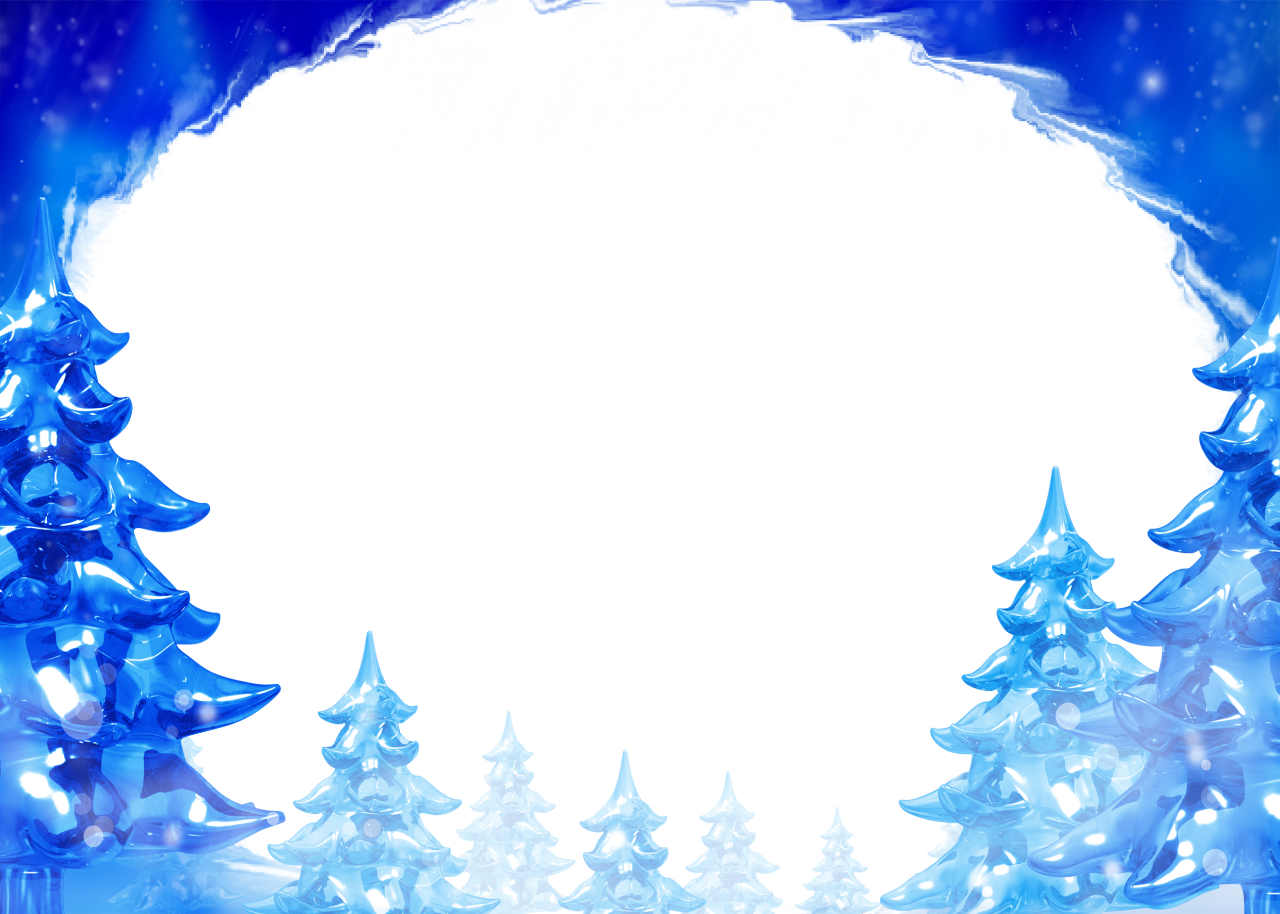 4. Взять длинный шнурок. Перевязать банку посередине длинным шнурком.
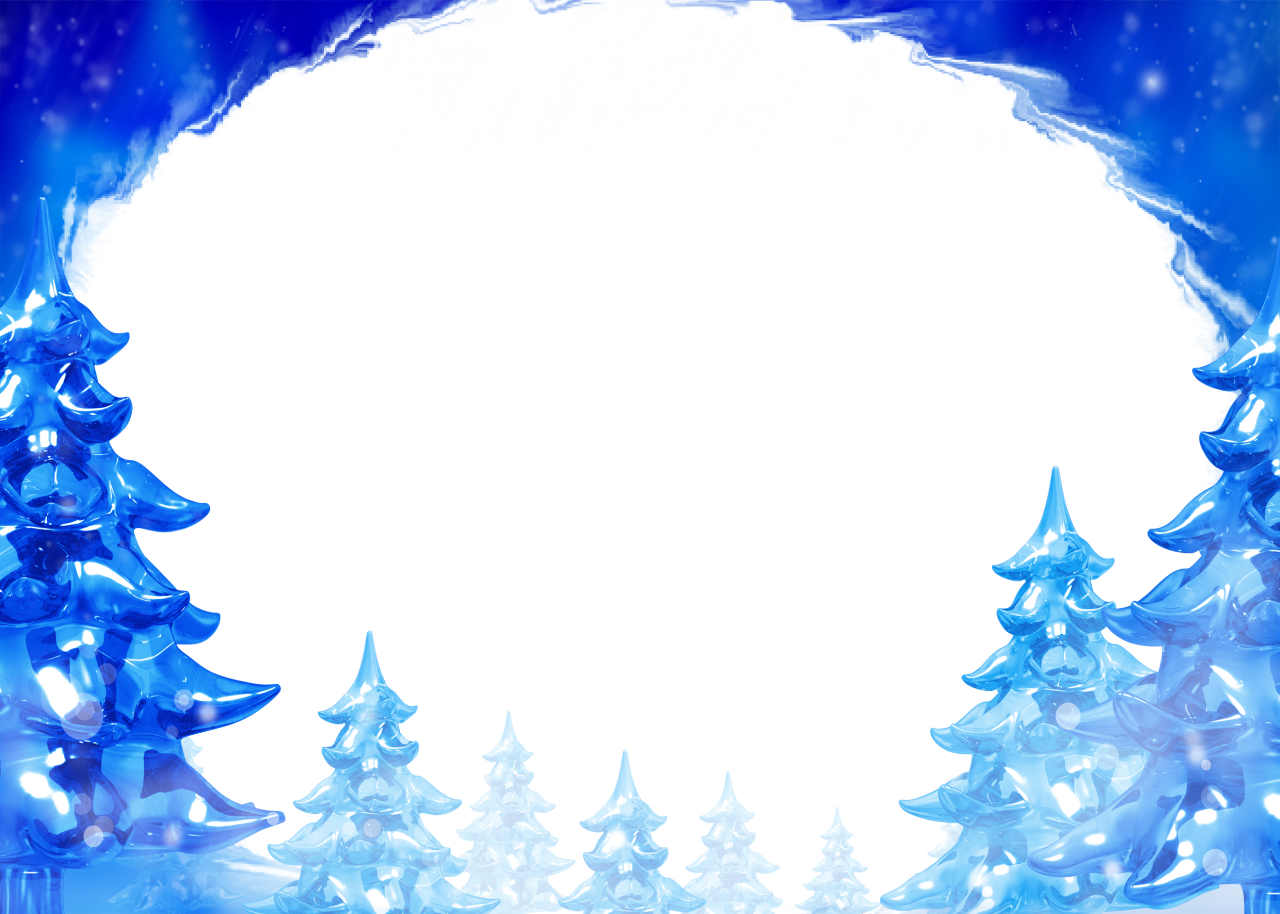 5. Нарисовать фломастером лицо снеговику.
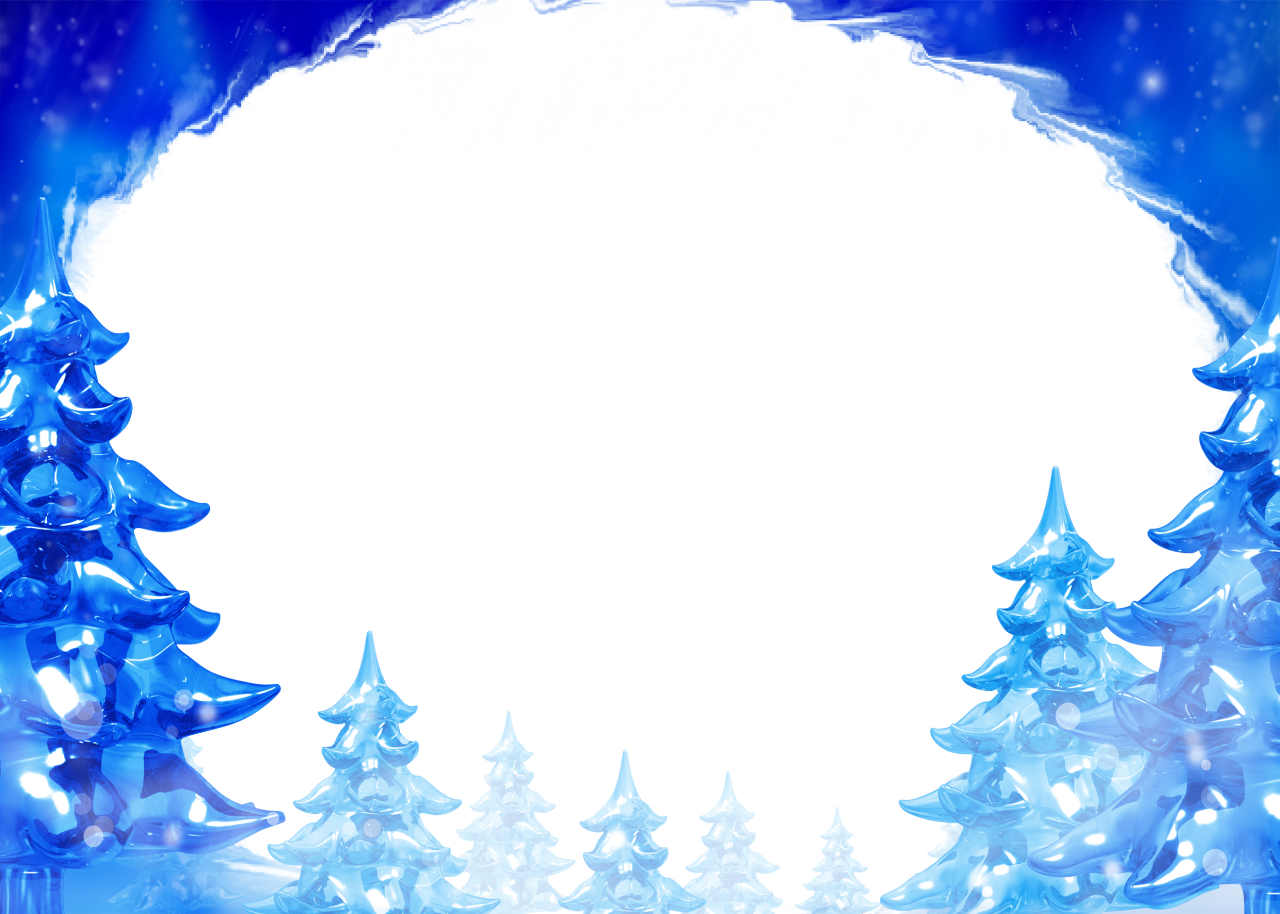 Пальчиковая гимнастика.Раз, два, три, четыре, пять  Мы пришли во двор гулять.     Бабу снежную лепили,  Птичек крошками кормили,       С горки мы потом катались,       А ещё в снегу валялись.    И снежками мы кидались                                 Все в снегу домой пришли.     Суп поели, спать легли.
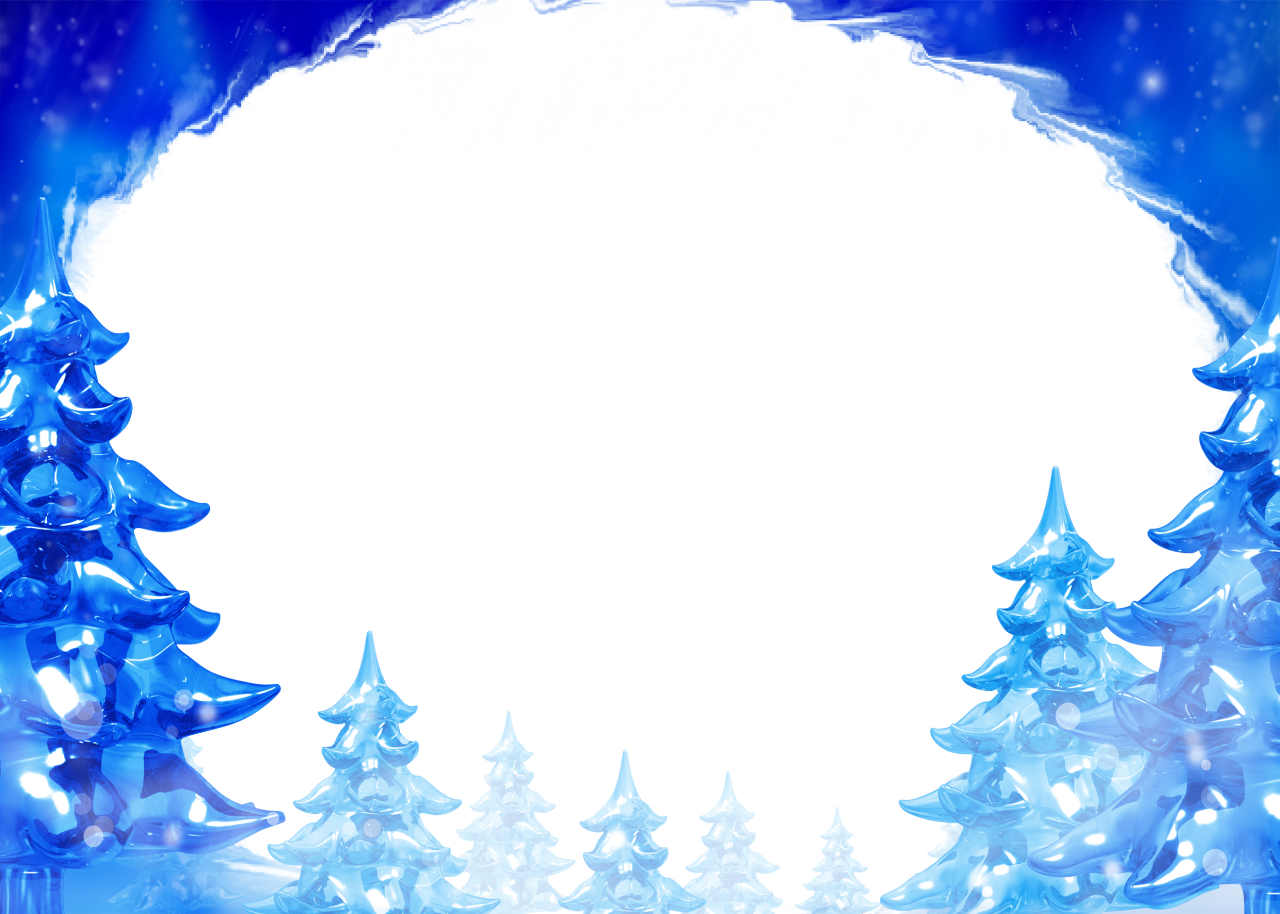 Развитие речи.Снег
снежок
снеговик
снегурочка
снежинка
снежный ком
снежная горка
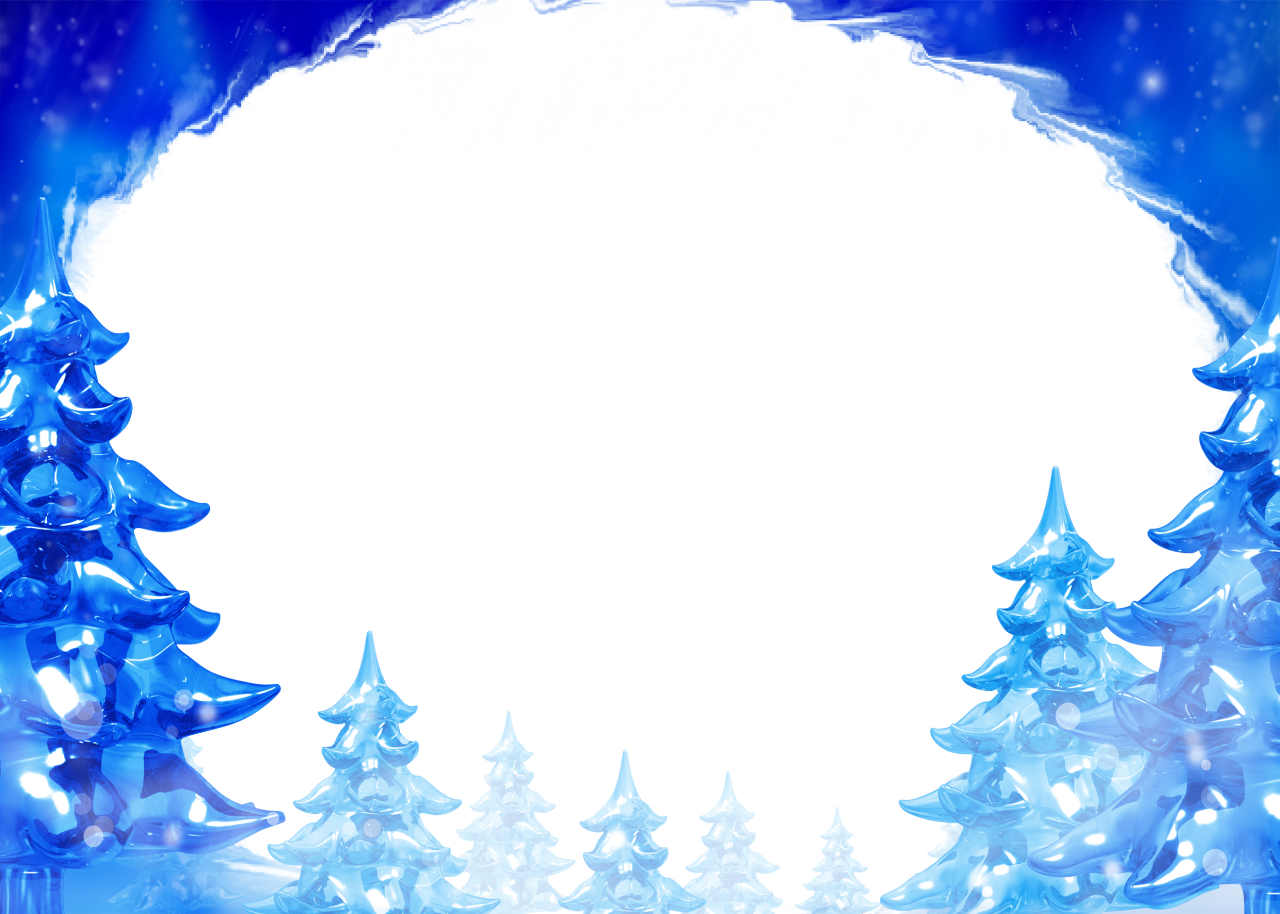 Домашнее задание.
2 группа: Выучить стихотворение о снеговике.
3 группа: Выучить загадку о снеговике.
4 группа: Нарисовать снеговика.
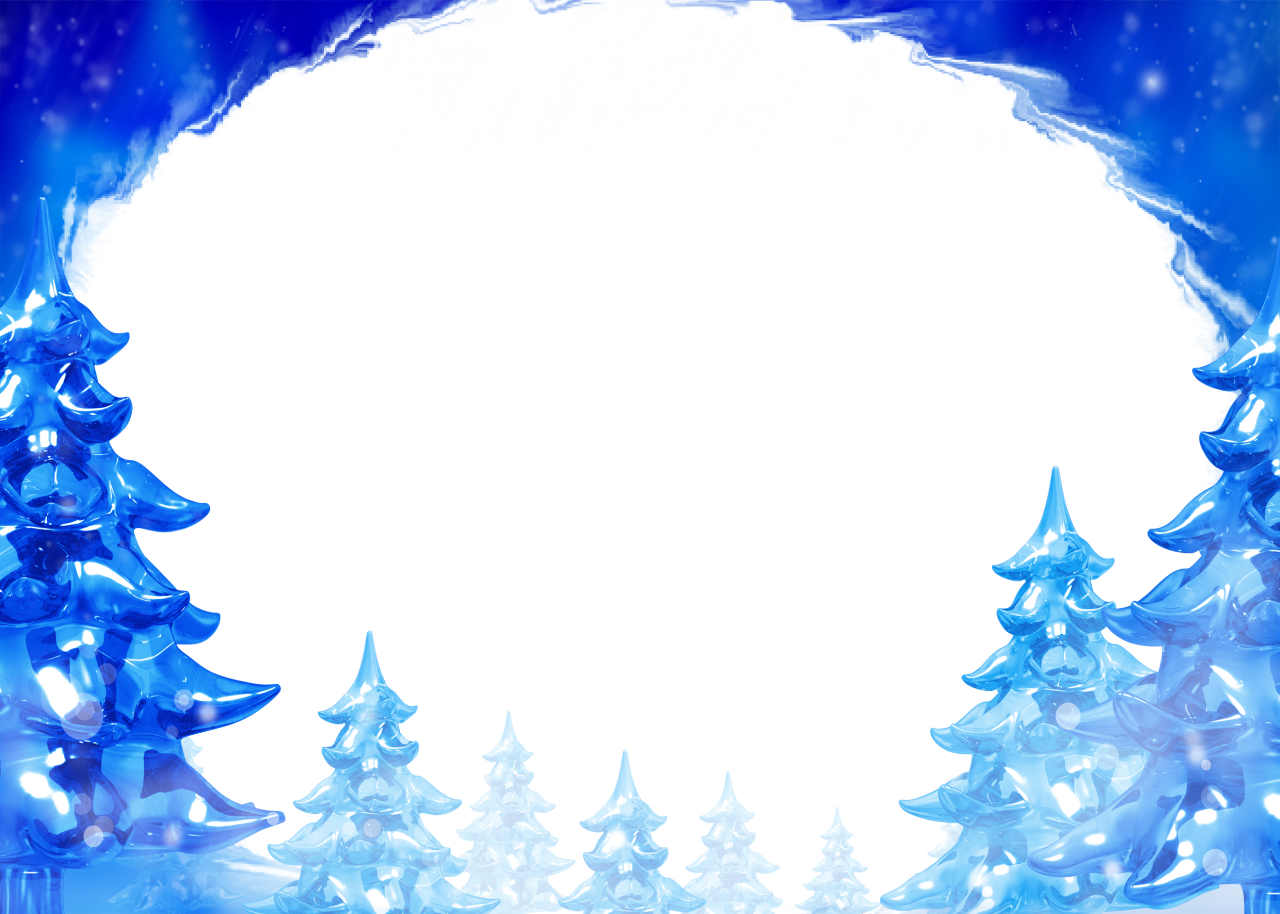 Молодцы!